Psychologie a internet
Teoretický úvod do problematiky
Internet jako sociální prostředí
Se specifickým charakterem
Ale interagují v něm lidé
Online prostředí
Relativní anonymita – technická a sociální (Christopherson, 2006)
Aktuální fyzická distance a „překračování časoprostorových hranic“
Chybí některá vodítka (mimika, tón hlasu), jiná naopak přibývají (emotikony, gify, memy…)
Multiplicita interakce
Větší kontrola vlastní sebe-prezentace
Mnoho informací a materiálů (kvantitativně i kvalitativně); snadno dohledatelné, re-publikovatelné
Internet jako sociální prostředí
Internet jako prostředí tvaruje podobu interpersonální interakce
snazší navazování i udržování vztahů
nepůsobí zde omezení plynoucí z příslušnosti k určité skupině (absence vodítek, např. barvy pleti)
většinou podobný status uživatelů 
větší kontrola nad sebe-prezentací
menší zábrany - větší frekvence negativních projevů

Důsledky pro vztahy a komunikaci v další hodině
Specifika online komunikace
Specifika online komunikace souvisejí s rysy internetu
omezené vnímání
prostředí založené na textu (a vizuální stránce)
fyzická nepřítomnost

Ovlivněna charakterem technologií a jejich  „affordances“
Jaké možnosti nám nabízejí a v čem nás naopak limitují?

Liší se napříč technologiemi (PC, mobil, wearables) a napříč různými prostředími (Facebook a Twitter)

Rysy internetu se v čase mění
Nové aplikace, nové způsoby interakce, nové normy
Affordances
Co dané prostředí/materiály/prostředky umožňují dělat?
(viz Bucher, T., & Helmond, A. (2017). The affordances of social media platforms. The SAGE handbook of social media, 223-253)

James Gibson – ecological psychology (1979)
„the affordances of the environment are what it offers the animal, what it provides or furnishes, either for good or will“
Jako relační aspekt, ne jen aspekt prostředí
Vnímáme prostředí skrze affordances – možnosti akce
Invariantní – ale nemusíme vnímat vše
Rybník: ryba a srnka; SNS: uživatel a korporát
Affordances
Vnímané affordances
Norman (1988): „the perceived and actual properties of the thing, primarly those fundamental properties that determine how the thing could possibly be used“
Perceived affordances – většinou jsou vodítka k tomu, jak je používat
znaky a symboly

Vlastnosti prostředí neuchopuje jako relační – ale musí být viditelné
Affordances
Gaver – Technology affordances (1991) – důraz na interakci
I další smysly 
Affordances nemusí být hned viditelné, mohou být „schované“
Myš, nové technologie (čtete návody?)
„co to umí“?
Affordances
Sociální affordances – „social activities are embedded in and shaped by the material environment“ (Gaver, 1996)
Wellman (2001): „the possibilities that technological changes afford for social relations and social structure“
Affordances
Hutchby (2001) – communicative affordances – funkční i relační
„functional in the sense that they are enabling, as well as constraining“
„Relational as they are drawing attention to the way that the affordances of an object may be different for one species than for another“
Affordances
Affordances – někdy jen jako charakteristiky technologií
Ale dopad na sociální struktury, interakce
Low and high level affordances
Příklad: online social networking sites (SNS): jaké mají affordances?
Affordances
Affordances – někdy jen jako charakteristiky technologií
Ale dopad na sociální struktury, interakce
Low and high level affordances
Příklad: SNS 
boyd – SNS as networked public – persistence, replicability, scalability, searchability
Ellison, Vitak: Sociální kapitál

Neff a Nagy – imagined affordances – perceptions, beliefs, expectations, satisfactions
Jak na toto „nové“ prostředí reagujeme?
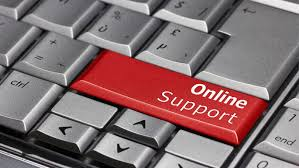 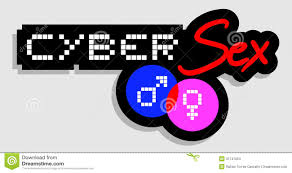 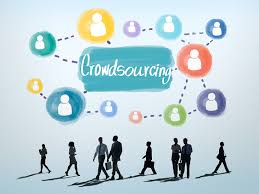 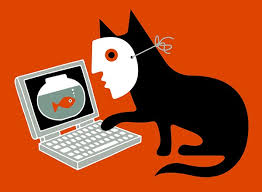 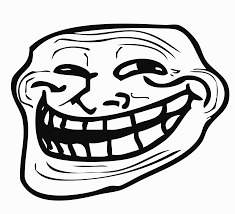 Online disinhibice
Online disinhibition effect 

John Suler (2004) – vznik koncem 90.let; teoretický koncept

Chování se sníženými zábranami
Negativní (toxic)
Agresivní chování, urážky, flaming, trolling…
Pozitivní (benign)
Sebe-odhalování, podpora ostatních, rady, sdílení informací…

Podle Sulera 6 rysů internetu přispívá k disinhibici
Anonymita
Vliv anonymity na lidské chování dlouhodobě zkoumaný offline 
Různé pojetí anonymity
Online: neidentifikovatelnost – ostatní neznají osobní údaje (pohlaví, věk, vzhled…)
I pod reálným jménem lze být v tomto smyslu na internetu neidentifikovatelný
Vnímaná neidentifikovatelnost, vnímaná nemožnost být dohledatelný a zodpovědný  za to, co na internetu dělám
Nejsilnější faktor disinhibice
Neviditelnost
Smazává rozdíly na základě vzhledu
Snižuje vliv stereotypů, které se pojí s pohlavím, věkem, barvou pleti, konstitucí, vadami řeči…
Často spojená s anonymitou, zkoumaná i v offline kontextu (tmavá místnost)
Někdy „vizuální anonymita“
Úroveň neviditelnosti lze manipulovat pomocí fotek, webkamery, textu
Přítomnost takových vodítek snižuje otevřenost, ochotu odpovídat na citlivé otázky
Asynchronicita
Online (textová) komunikace není plynulá
Asynchronní prostředí: emaily, nástěnky
Synchronní: IM, skype – ale i zde je prodleva
Není nutné čelit okamžité reakci
Absence okamžité zpětné vazby, která by chování usměrnila
Možnost rozmyslet si, co chci sám říct (větší sebeprezentace)
Solipsistické introjekce
Absent face-to-face cues combined with text communication can alter self-boundaries. People may feel that their mind has merged with the mind of the online companion. Reading another person’s message might be experienced as a voice within one’s head, as if that person’s psychological presence and influence have been assimilated or introjected into one’s psyche. 

Zvnitřněný obraz druhého člověka
Částečně odráží, co o něm víme + vlastní projekce
Komunikace se často odehrává v hlavě i po skončení reálné (přemýšlíme, co bychom řekli, co by druhý odpověděl)
Disociativní imaginace
Disociace – oddělení
Tendence vnímat virtuální svět oddělený od „reálného“
Podobně jako když se něco odehrává pouze ve fantazii
Minimalizování autorit
Díky neviditelnosti se snižuje status druhé osoby
Protože často není vůbec poznat
Co „dělá“ online disinhibice?
Dodává lidskému chování kontext, ve kterém se mohou některé (již existující) tendence oslabit či posilnit

Je to specifické sociální prostředí
Proč má anonymita tyto důsledky?
Internet a CMC jako dav
Anonymita – především vizuální
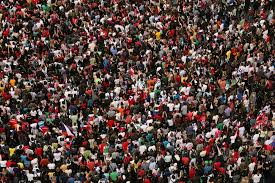 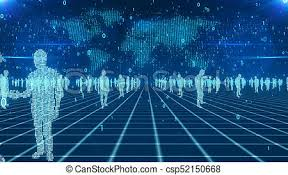 Proč má anonymita tyto důsledky?
Gustav le Bon (přelom 20. století a dále) – ztráta „sebe“ díky imerzi v davu - antisociální chování, iracionalita
Festinger, Zimbardo (50.-80- léta) – deindividuace
 redukce či ztráta sebe-uvědomění (low self-awareness) 
 objektivního, osobního, veřejného…
 menší inhibice, především v podmínkách anonymity

Ale – co benigní projevy disinhibice? A někdy i menší agrese?  A někdy naopak větší sebe-uvědomění?
Proč má anonymita tyto důsledky?
Alternativní přístup: depersonalizace a zvýšené uvědomění v kategoriích sociální identity (Lea  &Spears, 1991; Postmes & Spears, 1998; Reicher, Spears, & Postmes,  1995)

The Social Identity Model of Deindividuation Effects (SIDE)

Vysvětluje více do hloubky a ve více kontextech působení anonymity
SIDE
The Social Identity Model of Deindividuation Effects (SIDE)

Kořeny – teorie sociální identity a sebekategorizační teorie
 - osobní (personální) identita
 - sociální identita

V podmínkách (vizuální) anonymity se může zvyšovat výraznost sociální identity 
depersonalizace - v kontextu, kdy je tato výrazná (online prostředí)
ne vždy – někdy se zvyšuje kategorizace jako unikátního jedince – výrazná personální identita (online terapie)
SIDE
Kognitivní a strategická komponenta

Kognitivní – vizuální anonymita – často vede k redukci interpersonálních vodítek, percepce spíše v rámci skupinových kategorií
sebe i druhých
Depersonalizace – sdílená identita, zvýšená kategorizace v jejím rámci, skupinové jednání
důsledek – chování více adherentní skupinovým normám a fenoménům s tím souvisejících
konformita, stereotypizace (in/out group), skupinová polarizace

Ne ztráta sebe, ale vnímání v rámci skupiny; ne „antisociální“ či „nesociální“, ale „více sociální“
SIDE
Kognitivní a strategická komponenta

Anonymity of vs. anonymity to

Anonymita vůči dominantní out-group – strategické možnosti posilování skupinové identity bez sankciování 
 důsledky záleží na charakteru skupiny
Chování v online prostředí
cues-filtered-out approach
I jiné typ  přístupů
Social Information Processing (Walther,  1992)
Jsme motivováni k navazování vztahů, komunikace, překročení možných bariér
Specifické procesy kódování a dekódování závislé na prostředí
emotikony, memy, zvuky, styl a obsah vyjadřování…	

Příště – hyperpersonální komunikace – v návaznosti na navazování vztahů
( + příště – teorie a hypotézy vztažené k formování vztahů)
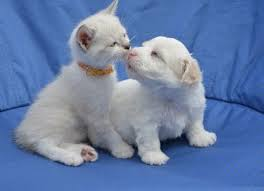 MARY_ANNE: OMG I LOVE this picture!!! #cuteness

ALZ03MAR: nice:) Have a wonderful day

LLORT: Still available? asking for PETA...

GREG21: Really nice pixels
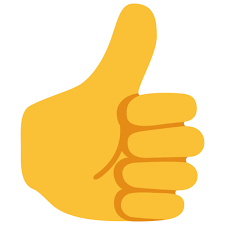 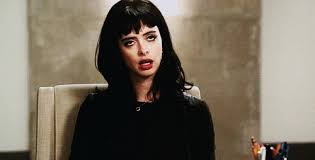 Proč a jak internet používáme?
Teorie hodně užívané v oblasti užití médií
Proč a jak internet používáme?
Media effects
komunikační teorie, media effects 
Jak nás média uvlivňují: postoje, chování, názory
Mass-media influences
Proč a jak internet používáme?
Uses and gratifications theory (Katz, Blumler, & Gurevitch, 1974)
komunikační teorie
Používáme ty média (a takovým způsobem), která dokážou vyhovět našim potřebám a vedou k uspokojení
Různé potřeby se odráží v různém používání
Vnitřní i vnější incentivy
Předpoklad: nejsme pasivní příjemci – volíme podle vlastních potřeb
jsou i jiné způsoby naplňování potřeb
Proč a jak internet používáme?
Theory of planned behavior (a theory of reasoned action)
Fishbein & Ajzen, 1980; Ajzen, 1985 (a dál)
Důraz na intenci
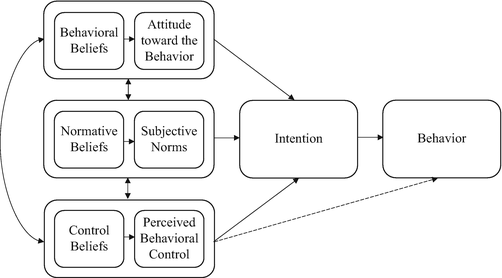 Proč a jak internet používáme?
Technology Acceptance Model (Davis, 1989)
Kdy technologie začneme používat?
2 hlavní faktory:
Vnímaná užitečnost – do jaké míry si myslím, že mi technologie k něčemu bude?
Vnímaná „uživatelská přívětivost“ – jak moc energie do používání musím investovat?
Proč a jak internet používáme?
Selective exposure theory (Lazarsfeld, Berelson, & Gaudet, 1948)
Tendence vyhledávat obsah který odpovídá našim postojům, názorům, a vyhýbat se tomu, který mu odporuje
Týká se i celých médií (mainstream TV a „fake news“)
Jaké to má důsledky?
Tzv. Media effects – tradice od masmediální komunikace, jak ovlivňují postoje a chování

Jak to vypadá?

Meta-analyses of media effects have typically yielded small to moderate effect sizes that lie between r = 0.10 and r = 0.20, with some deviations. For example, as Table 1 shows, meta-analyses of the effects of violent computer games on aggressive behavior have reported effect sizes of r = 0.08 (Ferguson & Kilburn 2009), r = 0.15 (Sherry 2001), and r = 0.19 (Anderson & Bushman 2001, Anderson et al. 2010). Meta-analyses of the effects of health campaigns on health behavior have yielded effects sizes between r = 0.04 and r = 0.15 (Snyder et al. 2004), and those of the effects of media use on body dissatisfaction between r = 0.08 (Holmstrom 2004) and r = 0.14 (Grabe et al. 2008) (Valkenburg, Peter,  & Walther, 2016, p. 317).

Valkenburg, P. M., Peter, J., & Walther, J. B. (2016). Media effects: Theory and research. Annual review of psychology, 67, 315-338.
Valkenburg, P. M., & Peter, J. (2013). The differential susceptibility to media effects model. Journal of Communication, 63(2), 221-243.
Nepřímé a moderační efekty
Do hry vstupují další faktory:
Dispoziční
Vývojové
Sociální
Vliv na výběr média, jeho používání a hodnocení, a důsledek – a další používání

Transactional theories assume reciprocal causal relationships between characteristics of the media users, their selective media use, factors in their environment, and outcomes of media (Bandura, 2009) (in Valkenburg, Peter, Walther, 2016).
Vlastnosti médií(Valkenburg, Peter, Walther, 2016)
Také vliv na efekt médií:
Modalita (např. text, audio, vizuální, audiovizuální)
Obsah (např. násilí, typy postav, charakter argumentu – pravdivost, atraktivita….)
Strukturální vlastnosti (různé efekty, rychlost, zpětná vazba, gamifikace)
Nepřímé, moderační, transakční efekty
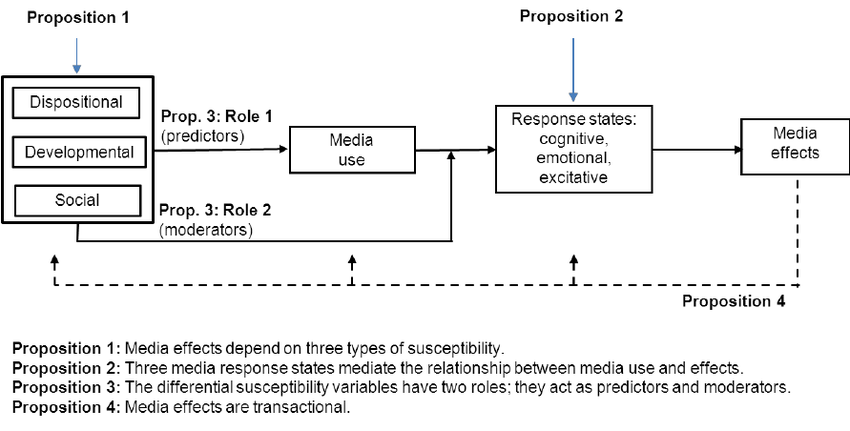 Media effects? Kritika pojmu

Jak tedy o „psychologii internetu“ uvažovat?